PubPol/Econ 541
Class 10Policies and Institutions: National, OtherbyAlan V. DeardorffUniversity of Michigan2021
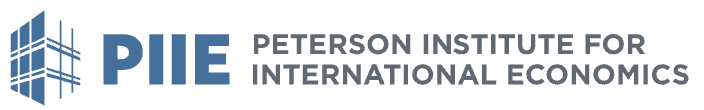 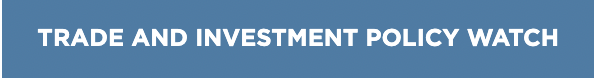 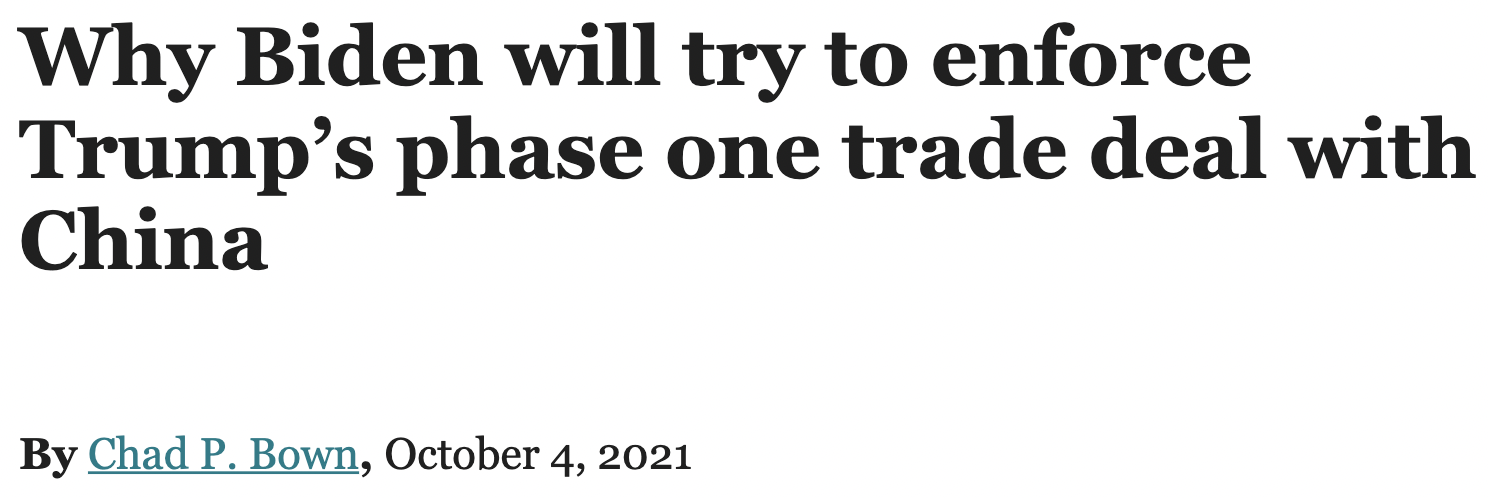 Class 10:  Policies and Institutions: National, Other
2
[Speaker Notes: https://www.piie.com/blogs/trade-and-investment-policy-watch/why-biden-will-try-enforce-trumps-phase-one-trade-deal-china]
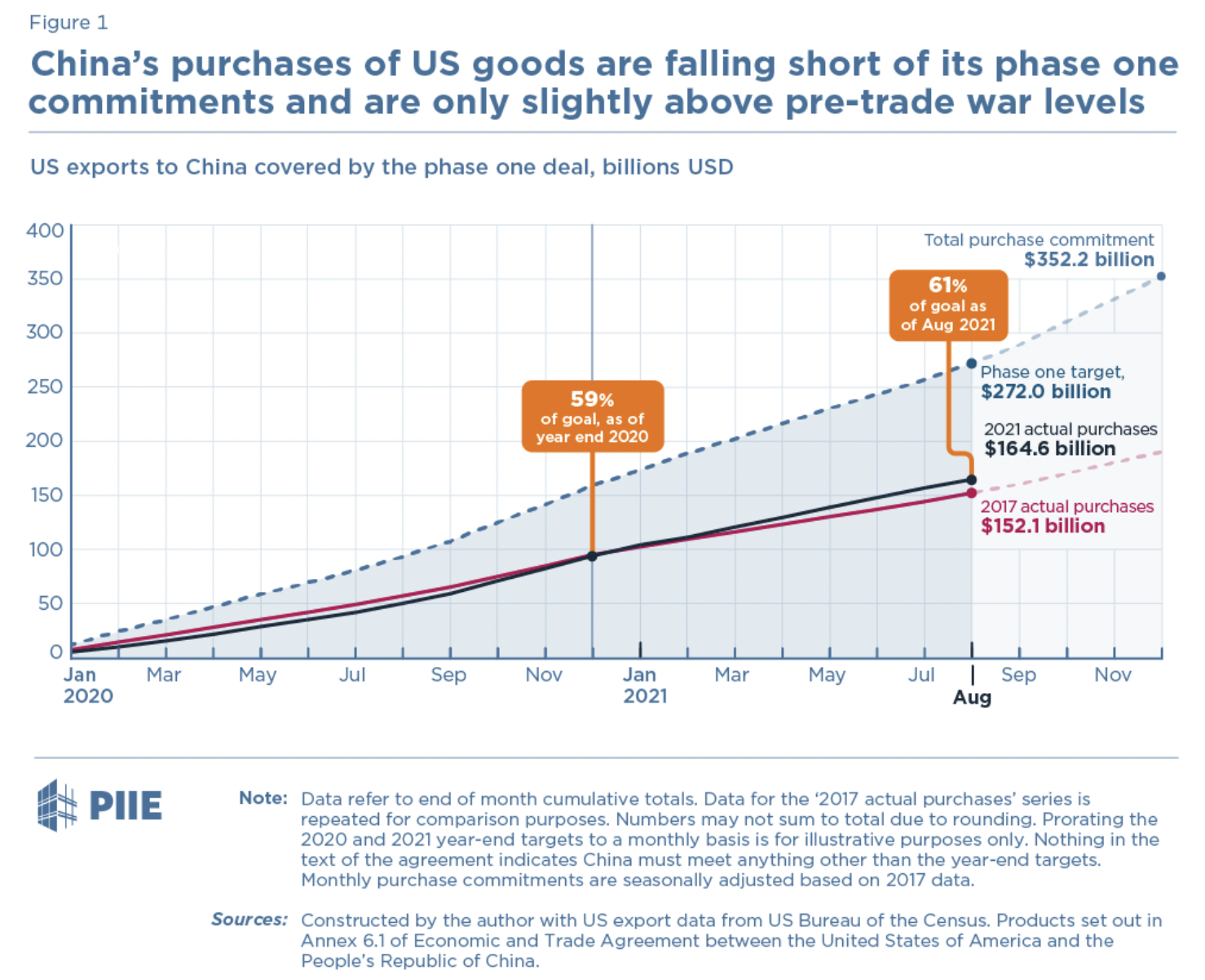 Class 10:  Policies and Institutions: National, Other
3
Announcement
Quizzes
Results:
Class 10:  Policies and Institutions: National, Other
4
Outline
European Union
Japan
China
Other
Class 10:  Policies and Institutions: National, Other
5
European Union
History
1957 Treaty of Rome created European Economics Community (EEC) as a ”common market”
Eliminated barriers to movement of goods, services, capital, and labor (eventually)
Prohibited policies to inhibit market competition
Adopted Common Agricultural Policy (CAP)
Adopted common external trade policy
(Hence a Customs Union)
Original Six countries:  Belgium, France, Germany, Italy, Luxembourg, Netherlands
Added 6 more: 1973:  Denmark, Ireland, UK; 1981: Greece; 1986:  Portugal, Spain (also E. Germany 1990)
Class 10:  Policies and Institutions: National, Other
6
[Speaker Notes: Gabel, Matthew J., “European Union,” Encyclopedia Britanica, 2020.
https://www.britannica.com/topic/European-Union/The-Maastricht-Treaty]
As of 1990
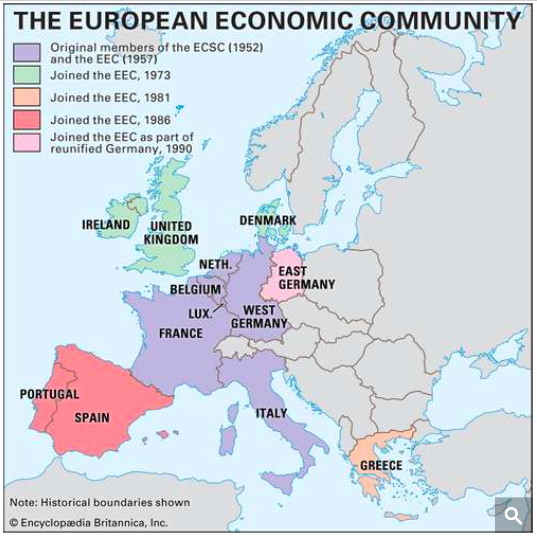 Class 10:  Policies and Institutions: National, Other
7
[Speaker Notes: Gabel, Matthew J., “European Union,” Encyclopedia Britanica, 2020.
https://www.britannica.com/topic/European-Union/The-Maastricht-Treaty]
European Union
History
“Europe 1992”:  Treaty on European Union, signed Feb 7, 1992, in Maastricht, Netherlands
“Four Freedoms” became reality:  free movement of goods, services, people, and money
Set rules for single currency
1995:  Added Austria, Finland, Sweden
2004:  Added 10 more:  8 from former Soviet Bloc, plus Malta and Cyprus
2007:  Added Bulgaria and Romania
2013:  Added Croatia
2020:  Subtracted United Kingdom
Class 10:  Policies and Institutions: National, Other
8
[Speaker Notes: Gabel, Matthew J., “European Union,” Encyclopedia Britanica, 2020.
https://www.britannica.com/topic/European-Union/The-Maastricht-Treaty]
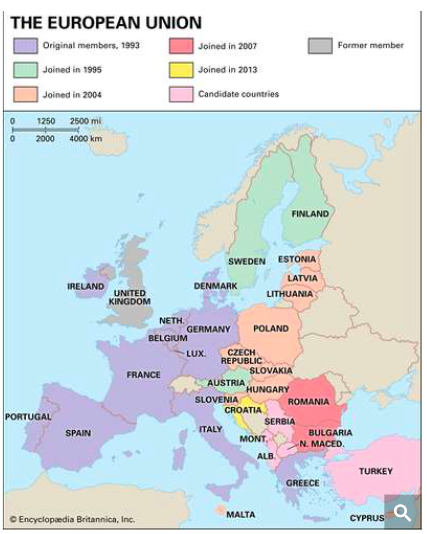 As of 2020
NOTE:  
Not yet members, and maybe never:

Serbia
Montenegro
N. Macedonia
Albania
Turkey
Class 10:  Policies and Institutions: National, Other
9
[Speaker Notes: Gabel, Matthew J., “European Union,” Encyclopedia Britanica, 2020.
https://www.britannica.com/topic/European-Union/The-Maastricht-Treaty]
European Union
The EU today
27 Countries 
Note who is not in
UK (anymore)
Switzerland
Norway
Iceland
Official candidates:  Turkey and several parts of former Yugoslavia
Potential candidates:  Other parts of former Yugoslavia
Class 10:  Policies and Institutions: National, Other
10
[Speaker Notes: Gabel, Matthew J., “European Union,” Encyclopedia Britanica, 2020.
https://www.britannica.com/topic/European-Union/The-Maastricht-Treaty]
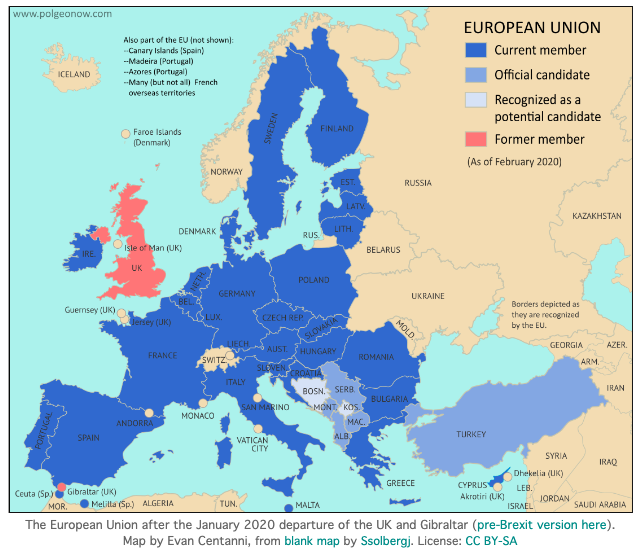 Class 10:  Policies and Institutions: National, Other
11
[Speaker Notes: https://www.polgeonow.com/2016/06/map-which-countries-are-in-the-eu.html]
European Union
Two main institutions
European Council
European Commission
Class 10:  Policies and Institutions: National, Other
12
[Speaker Notes: Gabel, Matthew J., “European Union,” Encyclopedia Britanica, 2020.
https://www.britannica.com/topic/European-Union/The-Maastricht-Treaty]
European Union
European Council
Heads of national governments, expressing their national interests
Presidency rotates among member states every six months
Not a person, but a country.  Currently Slovenia
There is also a person with the title President of the European Council:  Charles Michel
Runs meetings
Represents EU externally
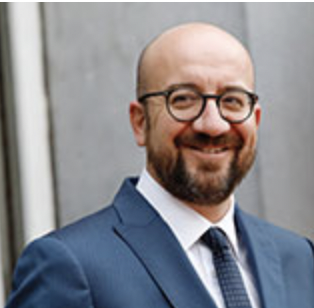 Class 10:  Policies and Institutions: National, Other
13
[Speaker Notes: Gabel, Matthew J., “European Union,” Encyclopedia Britanica, 2020.
https://www.britannica.com/topic/European-Union/The-Maastricht-Treaty]
European Union
European Commission
27 Commissioners, one from each member country
Represents the whole of the EU, not the individual national interests
Drafts legislation and handles day-to-day running of EU
Current President is Ursula von der Leyen
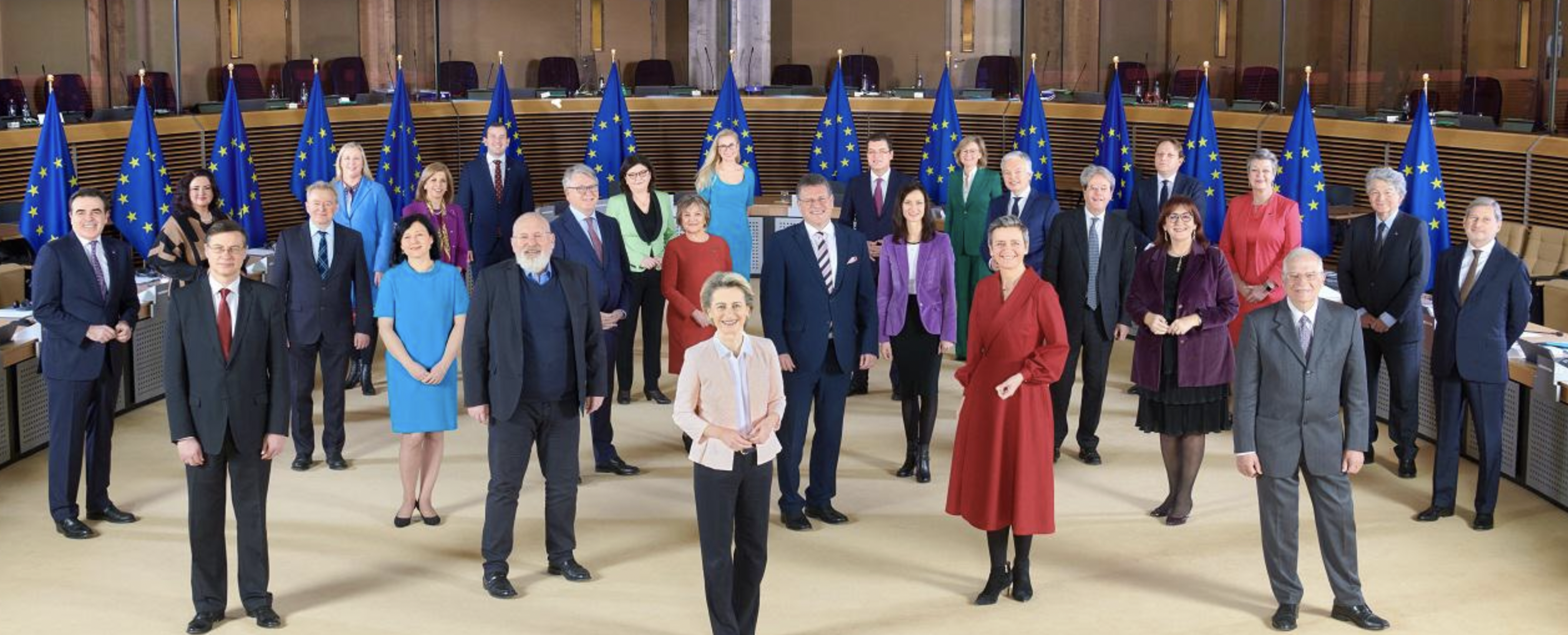 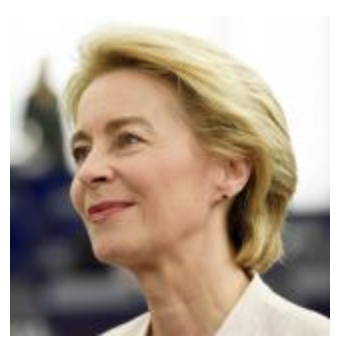 Class 10:  Policies and Institutions: National, Other
14
[Speaker Notes: Gabel, Matthew J., “European Union,” Encyclopedia Britanica, 2020.
https://www.britannica.com/topic/European-Union/The-Maastricht-Treaty]
European Union
Other institutions
Council of the European Union 
Not the same as European Council
National ministries, a Council for each area
European Parliament
Court of Justice
European Central Bank
Court of Auditors
Class 10:  Policies and Institutions: National, Other
15
[Speaker Notes: Gabel, Matthew J., “European Union,” Encyclopedia Britanica, 2020.
https://www.britannica.com/topic/European-Union/The-Maastricht-Treaty]
European Union
How it functions
Commission “proposes”
Council “adopts”:  seeks unanimity, but if not, it votes
Proportional to population
But with small countries over-represented
Class 10:  Policies and Institutions: National, Other
16
[Speaker Notes: Gabel, Matthew J., “European Union,” Encyclopedia Britanica, 2020.
https://www.britannica.com/topic/European-Union/The-Maastricht-Treaty]
European Union
Features relevant for trade
Common external tariff
Countries therefore can not join FTAs on their own
Value-added tax (VAT)
Rebated on exports
Common agricultural policy (CAP)
System of subsidies and support programs for agriculture
Variable levies
Numerous (~42) FTAs with other countries & groups of countries, including with former colonies
Banana War:  US-EU dispute over EU preference for former colonies’ banana.  US won case at WTO
State aid for firms is prohibited (unlike US)
Class 10:  Policies and Institutions: National, Other
17
[Speaker Notes: Gabel, Matthew J., “European Union,” Encyclopedia Britanica, 2020.
https://www.britannica.com/topic/European-Union/The-Maastricht-Treaty]
European Union
Tariffs and Trade Disputes
The following 2 slides come from WTO, Member Information, downloaded 9/24/21
Tariffs: I assume they are up to date, as of 9/24/21
Disputes:  These are the total numbers of disputes since 1995.
Class 10:  Policies and Institutions: National, Other
18
[Speaker Notes: Gabel, Matthew J., “European Union,” Encyclopedia Britanica, 2020.
https://www.britannica.com/topic/European-Union/The-Maastricht-Treaty]
EU Tariffs per WTO
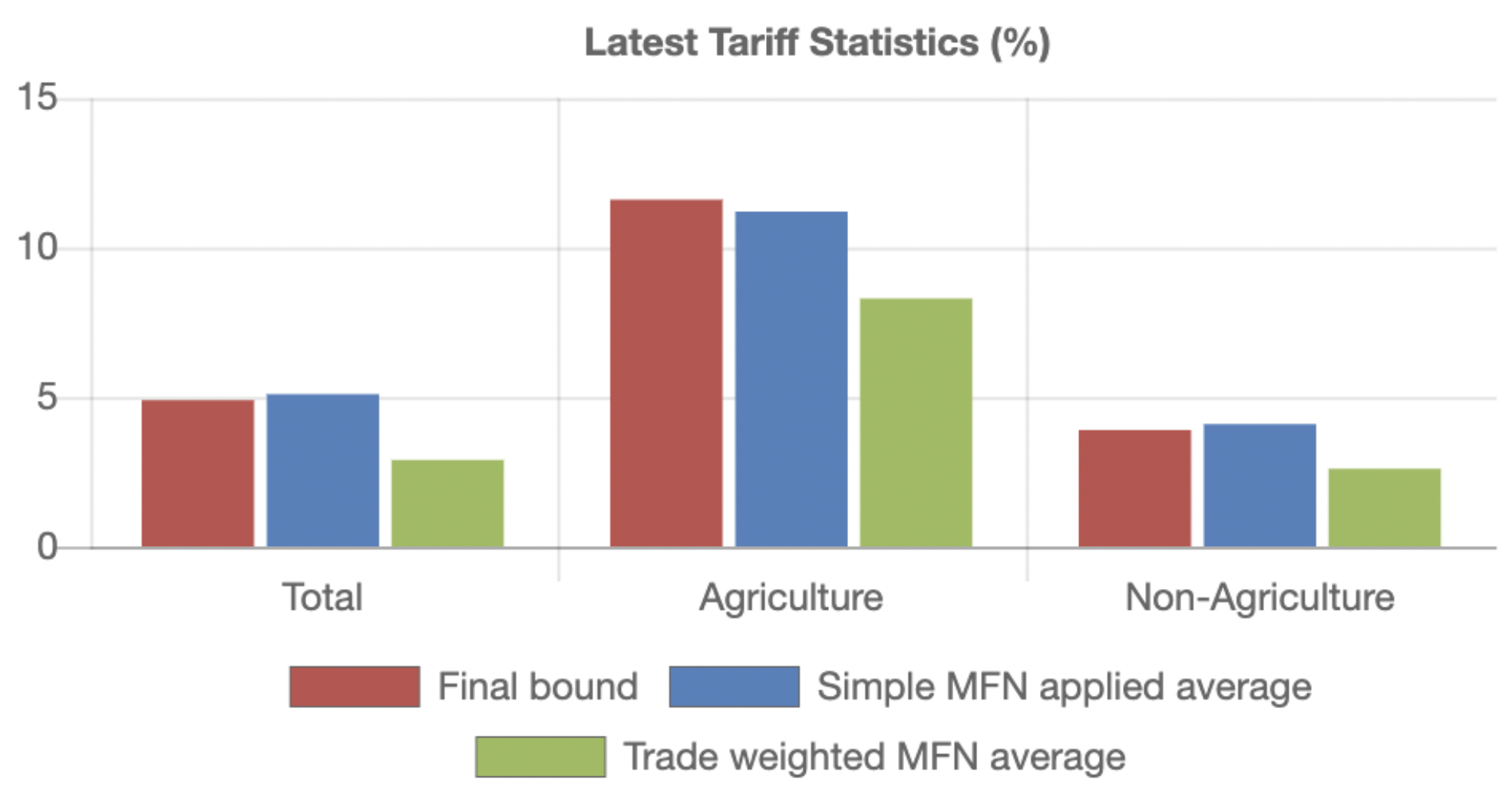 Class 10:  Policies and Institutions: National, Other
19
[Speaker Notes: https://www.wto.org/english/thewto_e/countries_e/european_communities_e.htm]
Disputes Involving EU 
per WTO
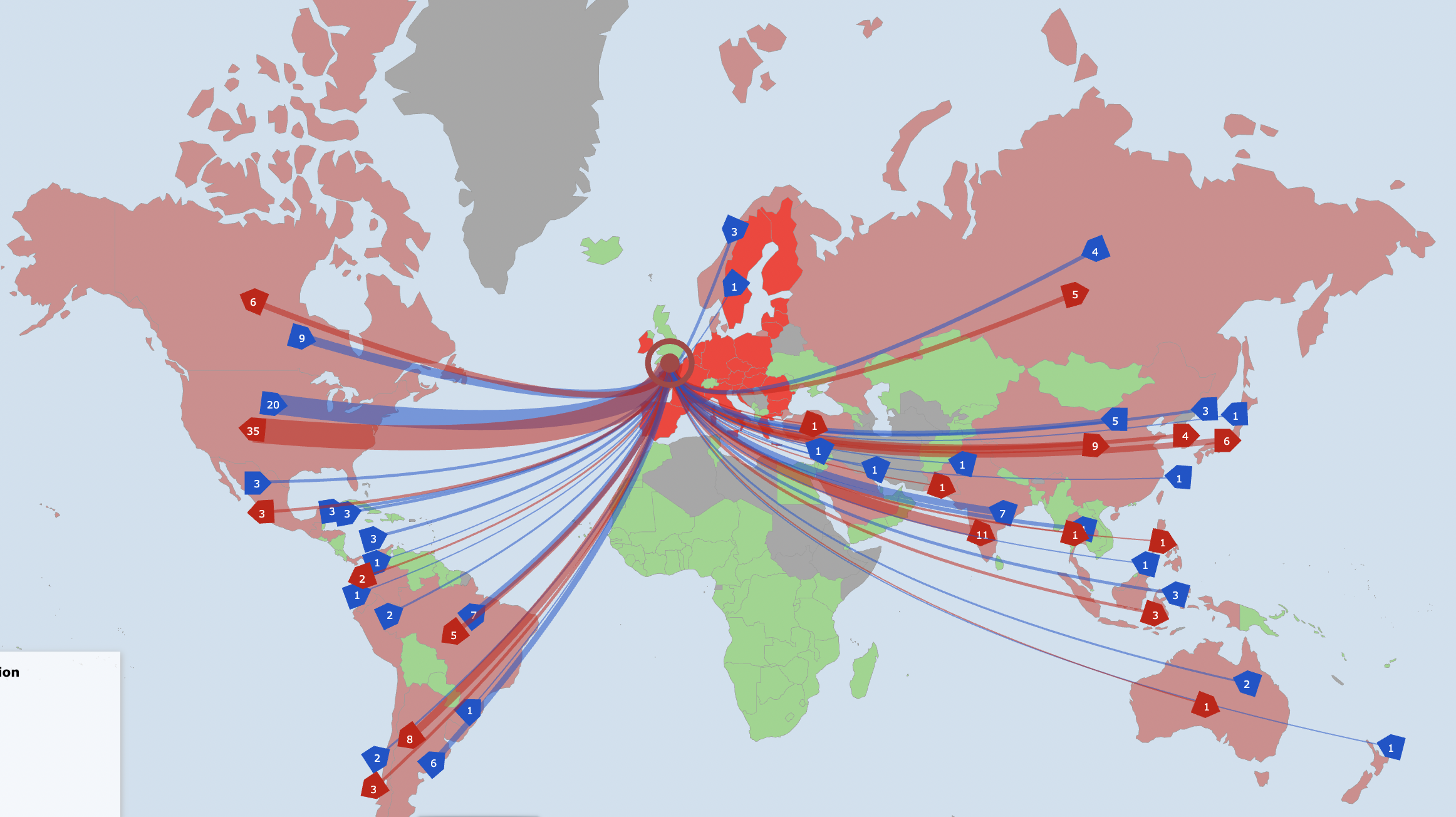 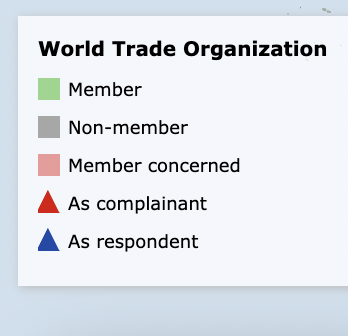 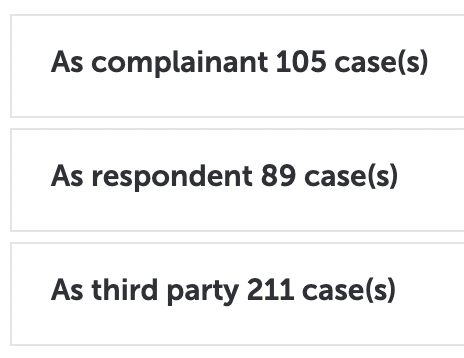 Class 10:  Policies and Institutions: National, Other
20
[Speaker Notes: https://www.wto.org/english/tratop_e/dispu_e/dispu_maps_iframe_e.htm?country_selected=EEC&sense=e]
Compare with US
Class 10:  Policies and Institutions: National, Other
21
US Tariffs per WTO
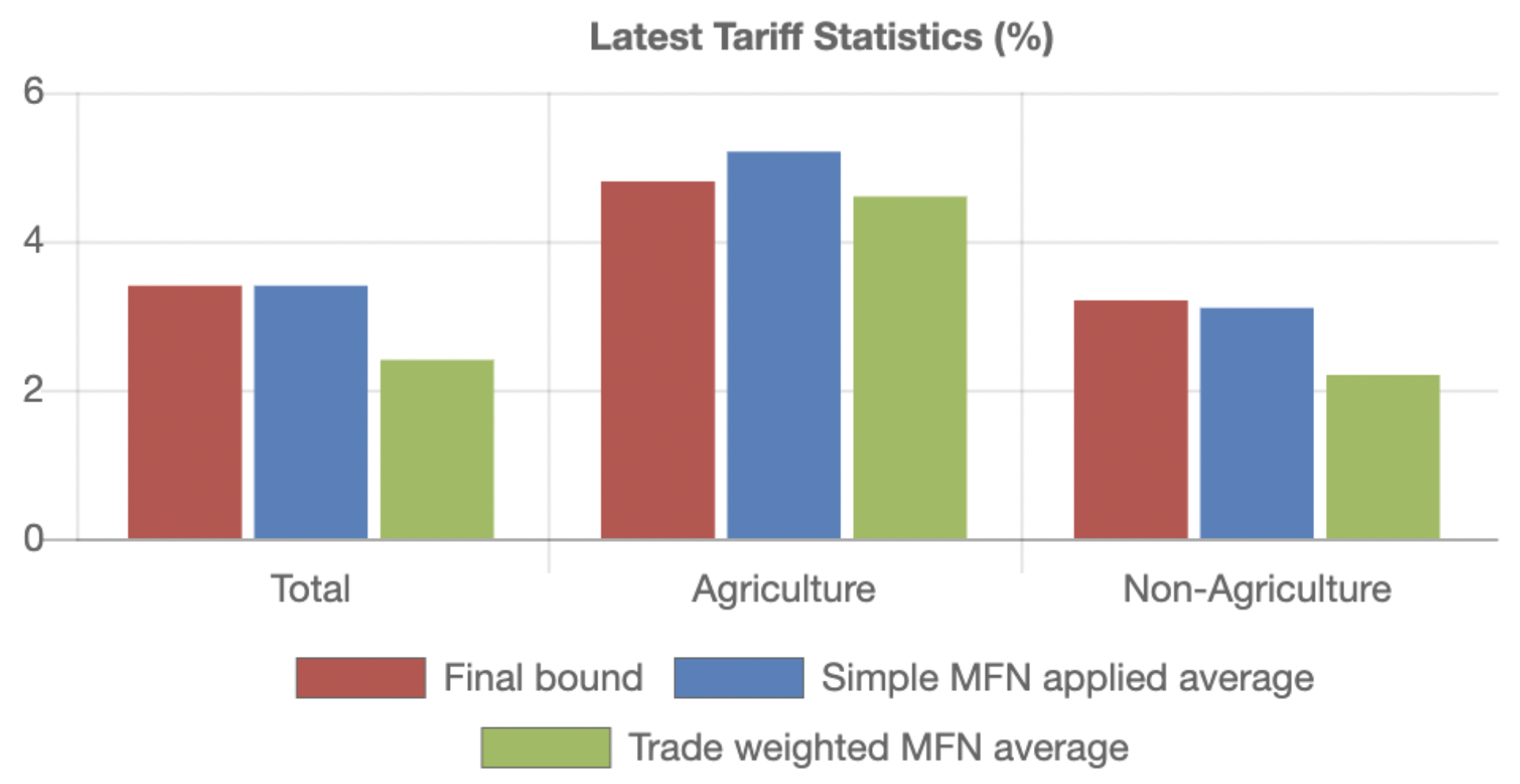 Class 10:  Policies and Institutions: National, Other
22
[Speaker Notes: https://www.wto.org/english/thewto_e/countries_e/european_communities_e.htm]
Disputes Involving US 
per WTO
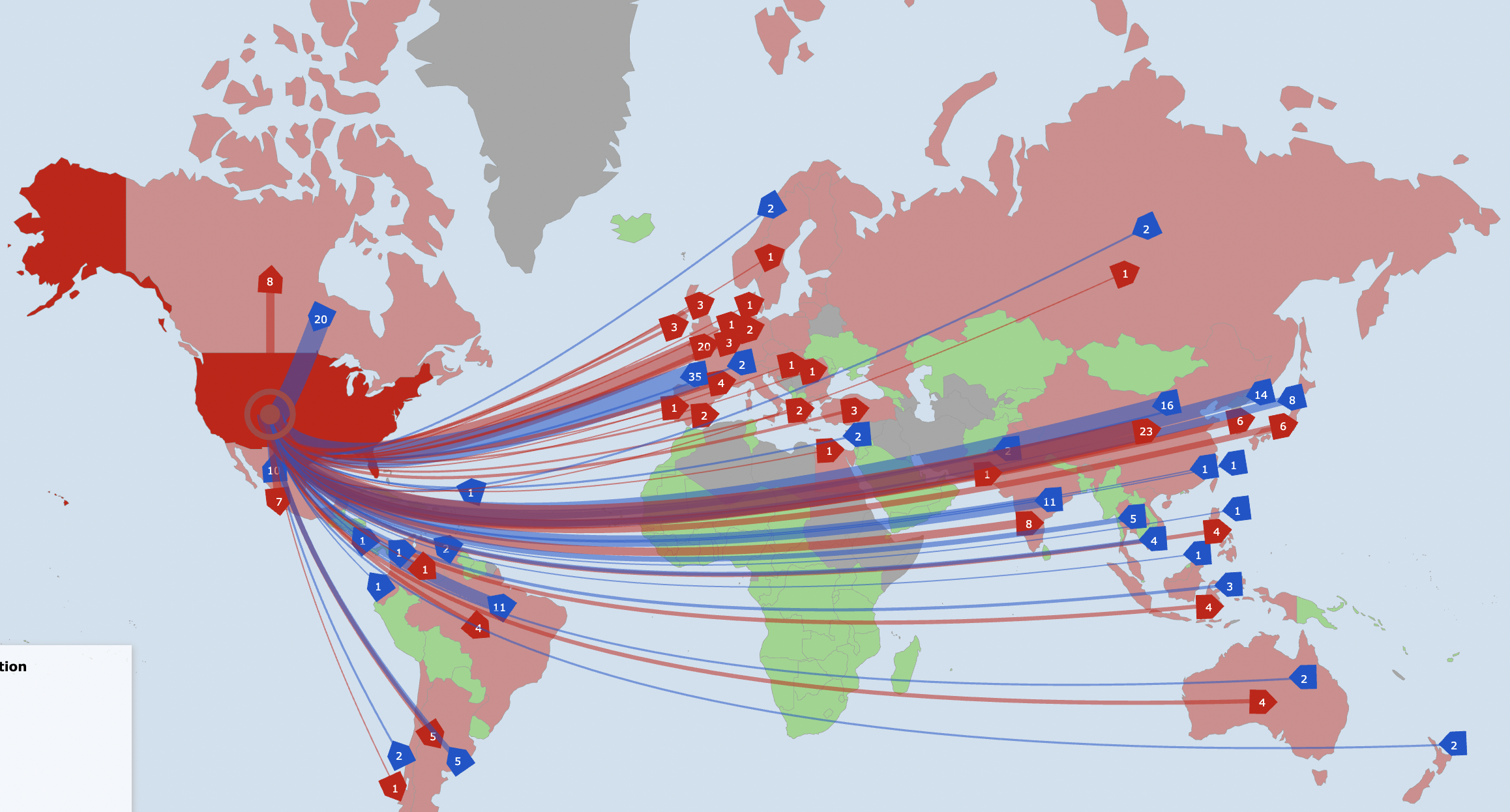 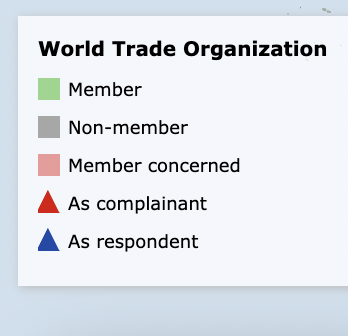 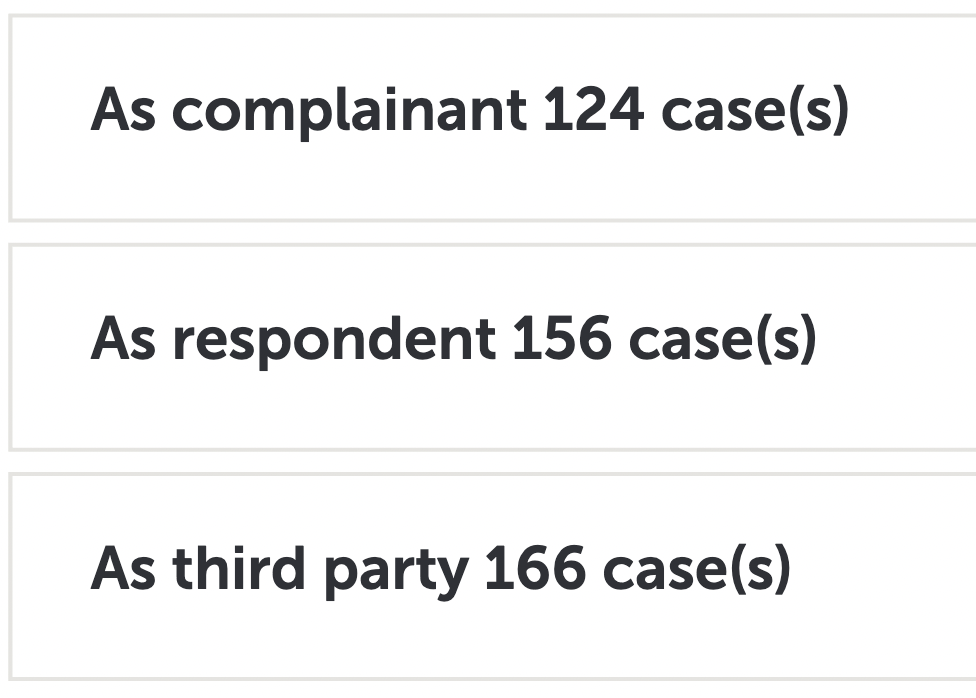 Class 10:  Policies and Institutions: National, Other
23
[Speaker Notes: https://www.wto.org/english/tratop_e/dispu_e/dispu_maps_iframe_e.htm?country_selected=EEC&sense=e]
Comparison of EU with US
EU
US
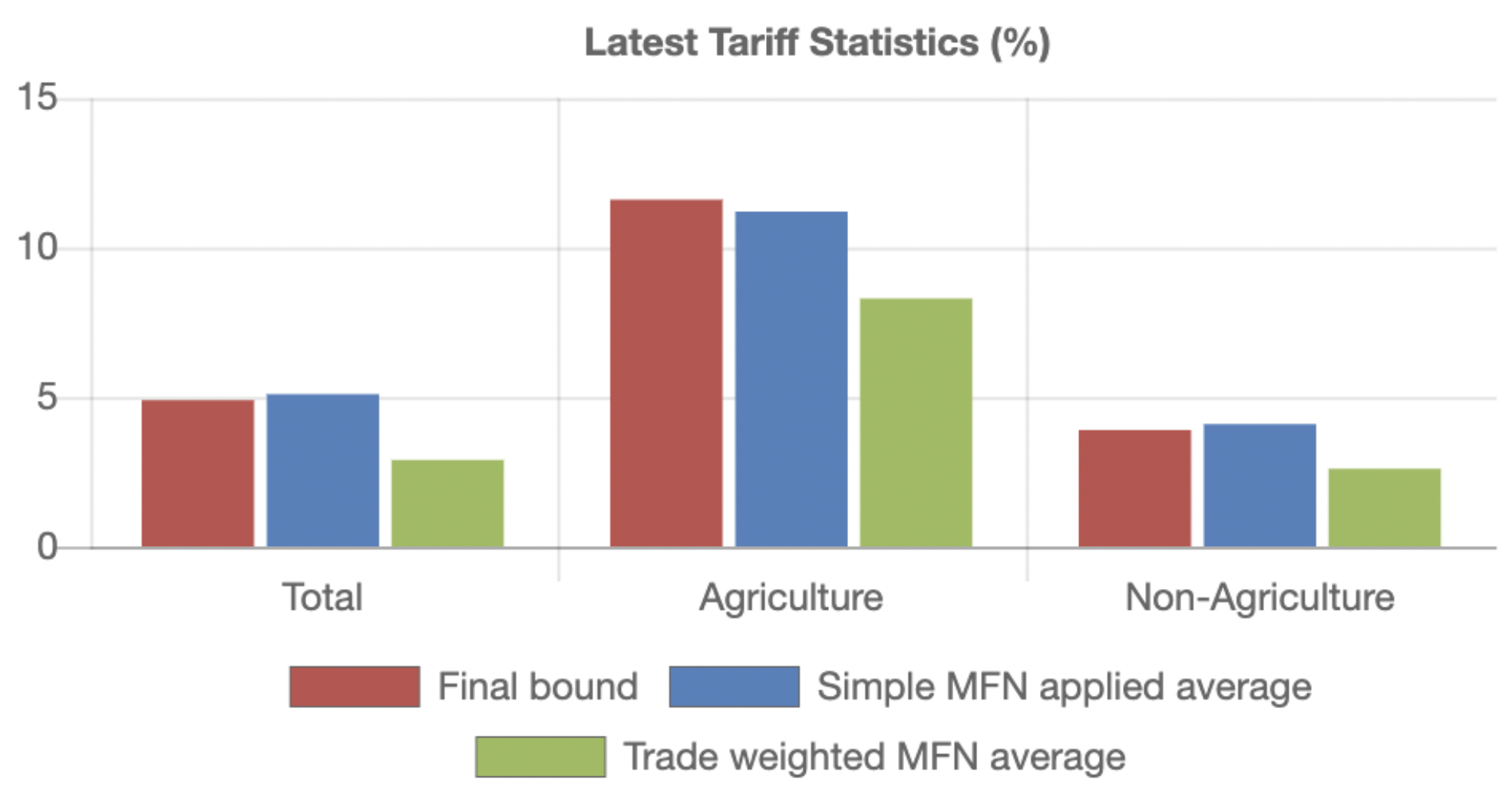 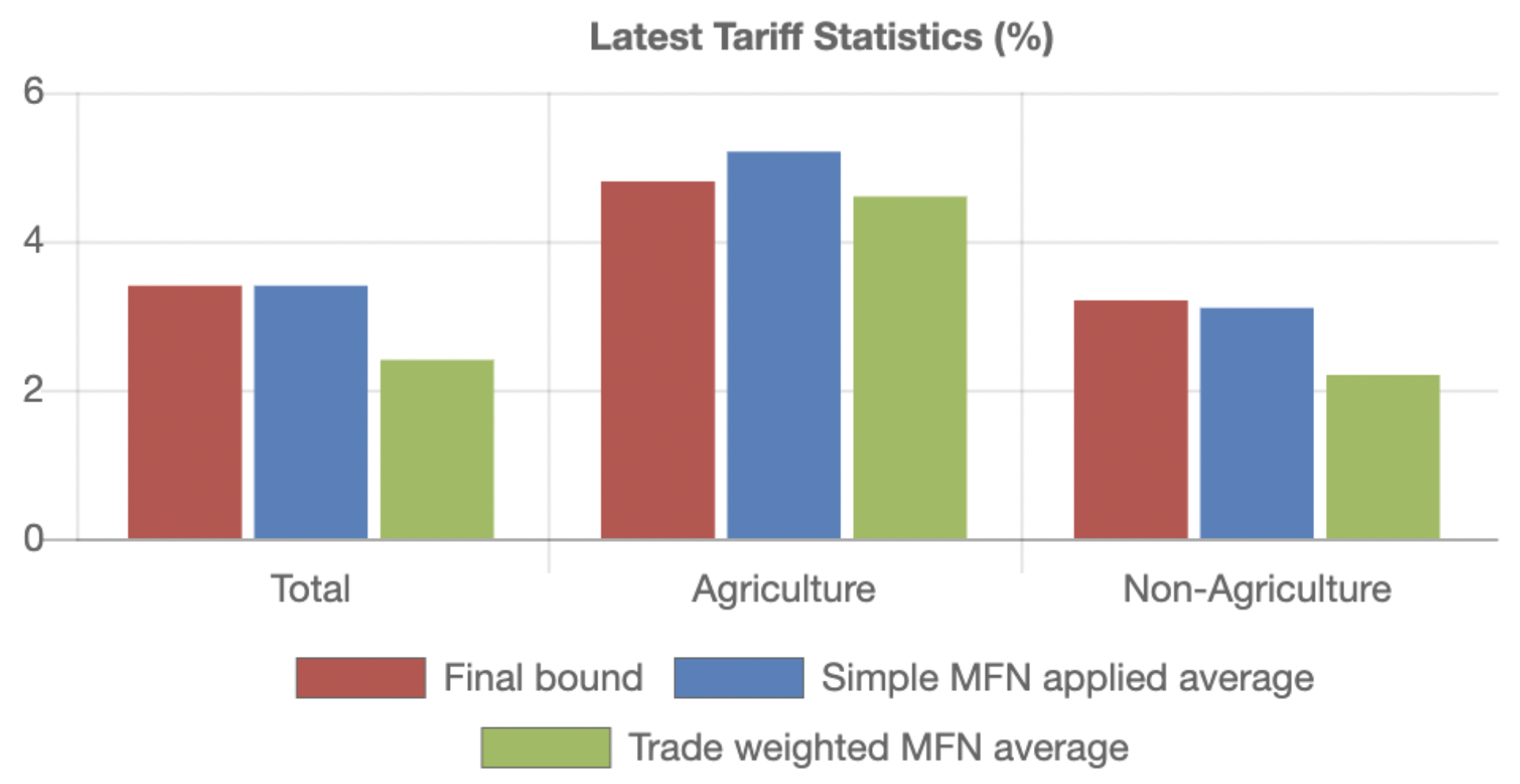 These look comparable until you note the scales.
Class 10:  Policies and Institutions: National, Other
24
[Speaker Notes: Gabel, Matthew J., “European Union,” Encyclopedia Britanica, 2020.
https://www.britannica.com/topic/European-Union/The-Maastricht-Treaty]
Comparison of EU with US
EU
US
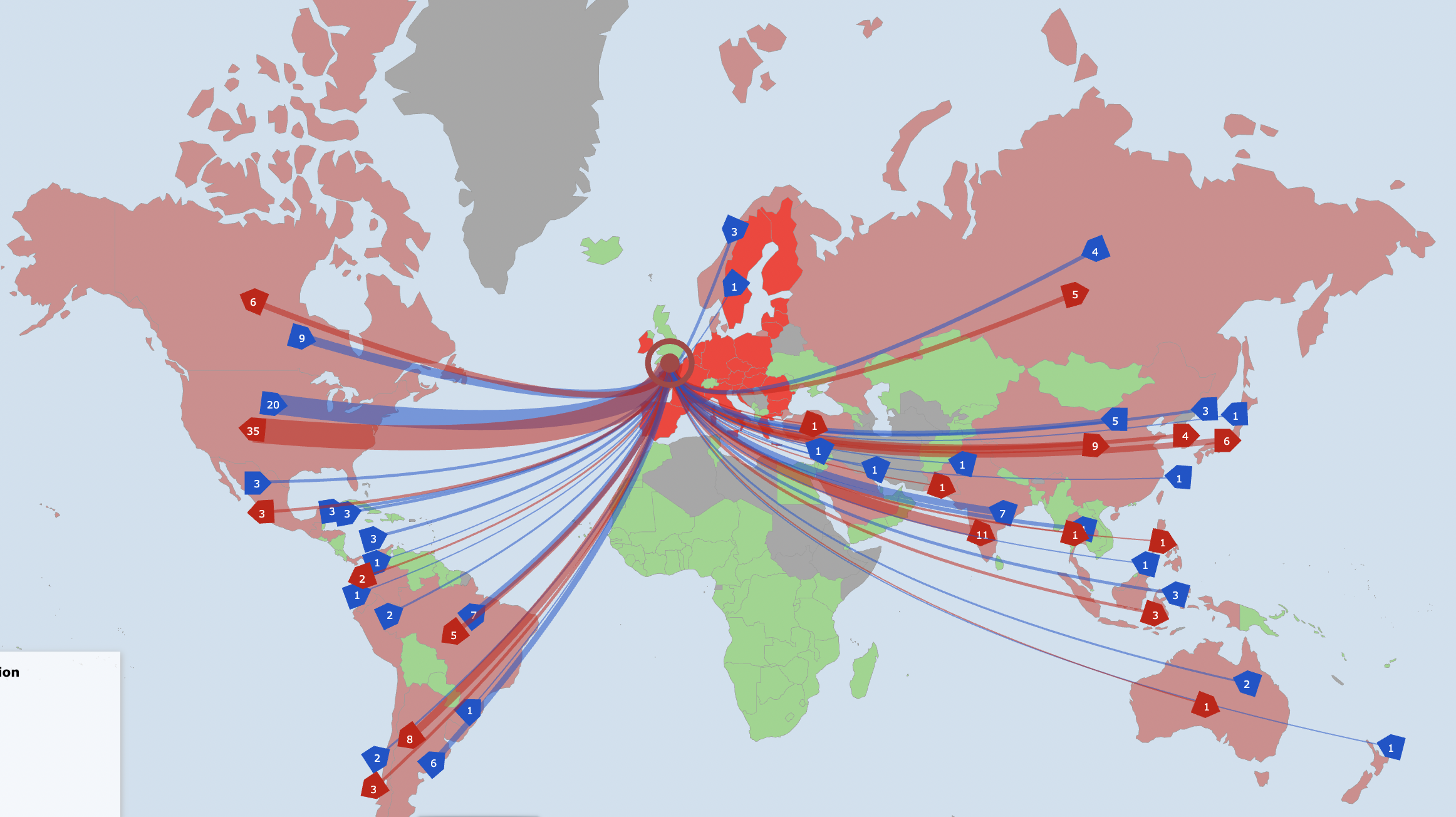 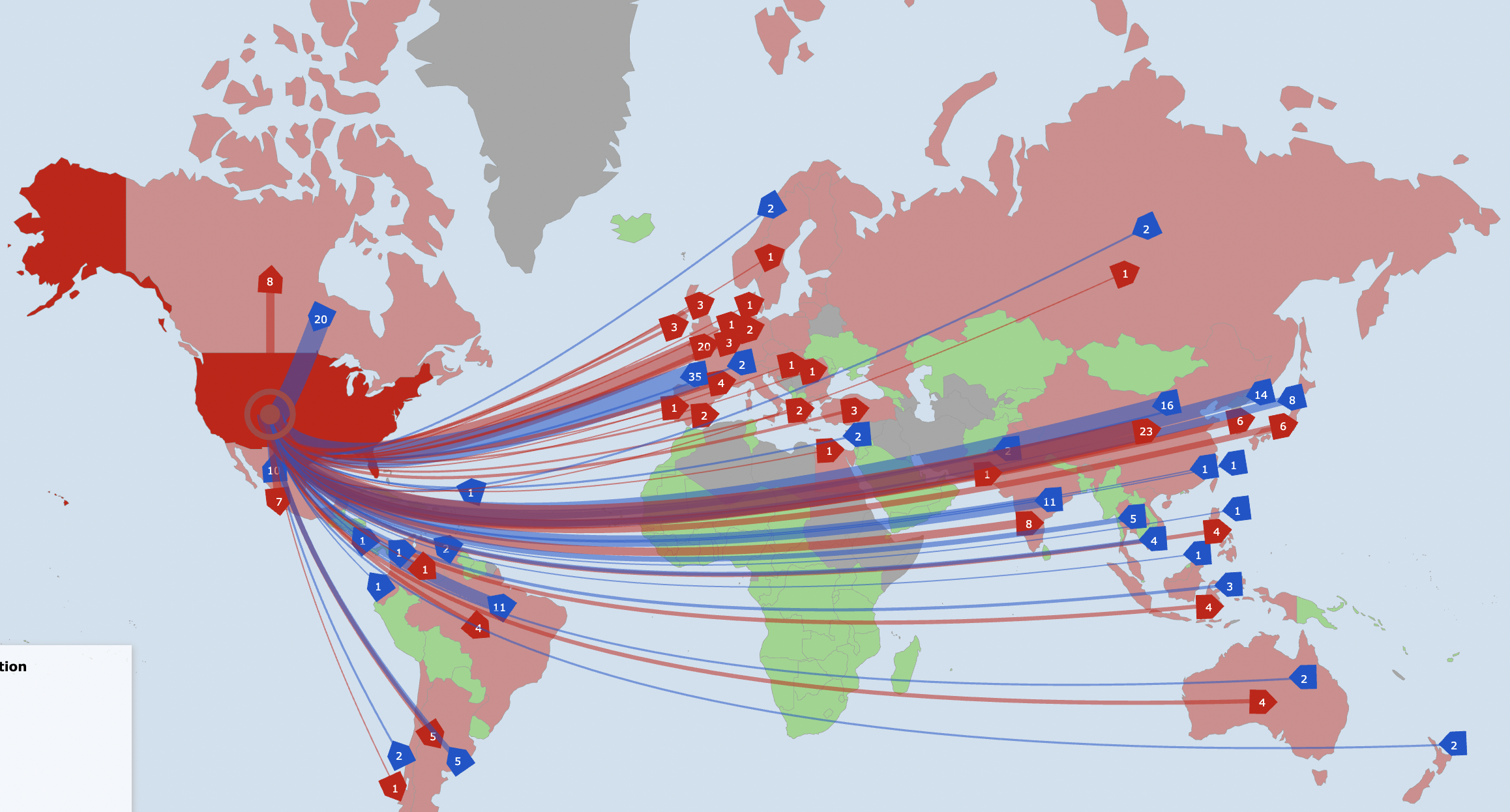 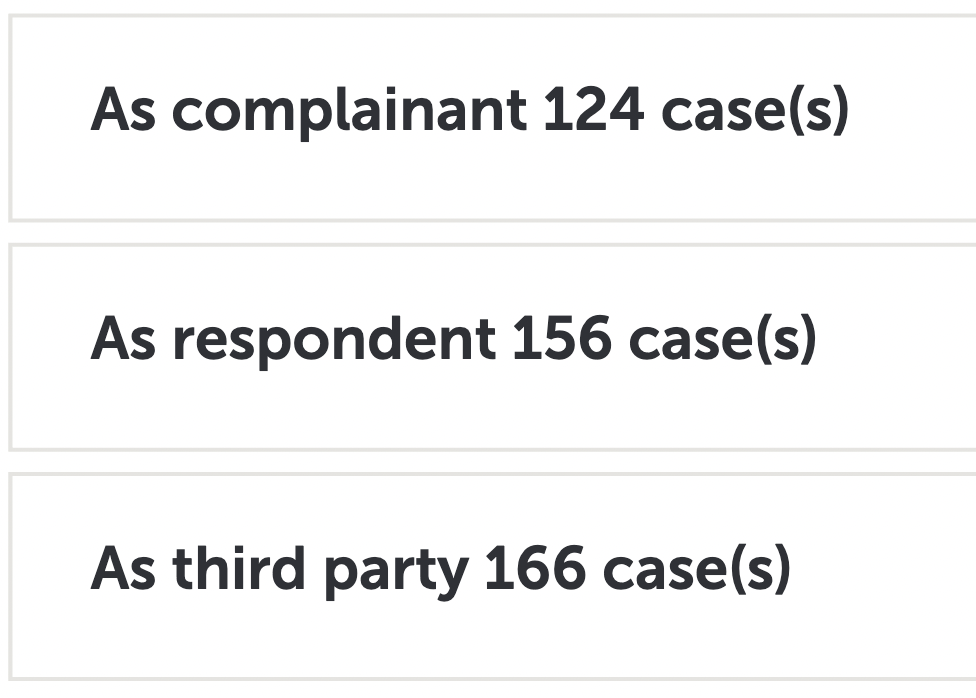 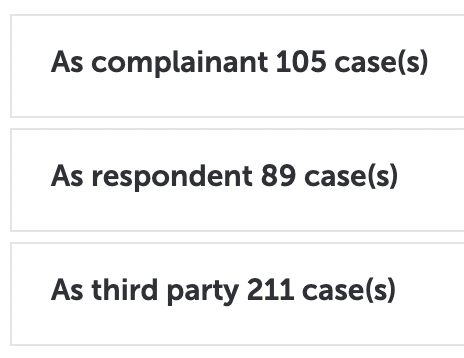 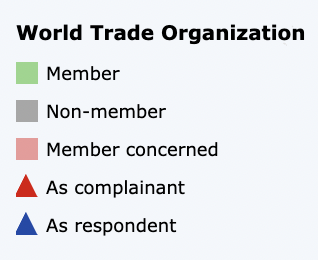 Class 10:  Policies and Institutions: National, Other
25
[Speaker Notes: Gabel, Matthew J., “European Union,” Encyclopedia Britanica, 2020.
https://www.britannica.com/topic/European-Union/The-Maastricht-Treaty]
European Union
Disputes at WTO in 2020-21:  Respondent	Complainant
DS606: European Union — Provisional Anti-Dumping Duty on Mono-Ethylene Glycol from Saudi Arabia
In consultations on 17 August 2021
DS604: Russian Federation — Certain Measures Concerning Domestic and Foreign Products and Services, EU
In consultations on 22 July 2021
DS600: European Union and certain Member states — Certain measures concerning palm oil & biofuels, Malaysia
Panel composed on 30 July 2021
DS595: European Union — Safeguard Measures on Certain Steel Products, Turkey
Panel composed on 30 September 2020
Class 10:  Policies and Institutions: National, Other
26
[Speaker Notes: Gabel, Matthew J., “European Union,” Encyclopedia Britanica, 2020.
https://www.britannica.com/topic/European-Union/The-Maastricht-Treaty]
Pause for Discussion
Class 10:  Policies and Institutions: National, Other
27
Questions
On Jackson:
What are the six entities that play constitutional roles in the European Community?

On “EU in Brief”:
What does the “single market” entail? 
What are the three entities through which EU citizens and members states are represented?  
Why and when did it change its name from EEC to EU?
Class 10:  Policies and Institutions: National, Other
28
Questions on EC DG-Trade “Policy Making”
What sorts of policy are the “exclusive power of the EU,” meaning that they cannot be done by member states individually?
Which part of the EU negotiates trade agreements with other countries?  Is that entity constrained in any way as to with whom it can negotiate and what its objectives should be?  
Once a trade agreement is negotiated, who approves it?
Class 10:  Policies and Institutions: National, Other
29
Questions on Pronczuk & Ewing
Who is the new European Commissioner for Trade, and what is his background? 
Who does he replace, and why? 
Is this position important?
Class 10:  Policies and Institutions: National, Other
30
Questions on Economist, “The Trade War Within”
To what extent are EU countries largely free-traders?
Why was the EU considering taking some developing countries off the list for GSP treatment?  Can you find out whether it did in fact do this for Brazil, Russia, Saudi Arabia, South Africa?
What are the 3 levels of EU GSP and what do they mean? 
What is meant by the need for “reciprocity”?
Class 10:  Policies and Institutions: National, Other
31
Outline
European Union
Japan
China
Other
Class 10:  Policies and Institutions: National, Other
32
Japan
Portions of government dealing with trade
METI = Ministry of Economy, Trade, and Industry
Previously MITI, Ministry of International Trade and Industry
MAFF = Ministry of Agriculture, Forestry, and Fisheries
Handles all agriculture trade (with high tariffs)
MOFA = Ministry of Foreign Affairs
Class 10:  Policies and Institutions: National, Other
33
Japan
Japan’s trade disputes
Most serious recent dispute has been with South Korea
2018:  S.K. Supreme Court ordered reparations from 2 Japanese companies for WWII forced labor.  
S.K. also continues concerns about WWII “comfort women”
2019:  Japan tightened export controls to S.K. and dropped S.K. from its “white list” for ”fast-track exports”
S.K cancelled military intelligence sharing
2-way trade dropped 41%
Foreign Ministers met 9/23/21, but have not yet resolved the issues.
Class 10:  Policies and Institutions: National, Other
34
Japan Tariffs per WTO
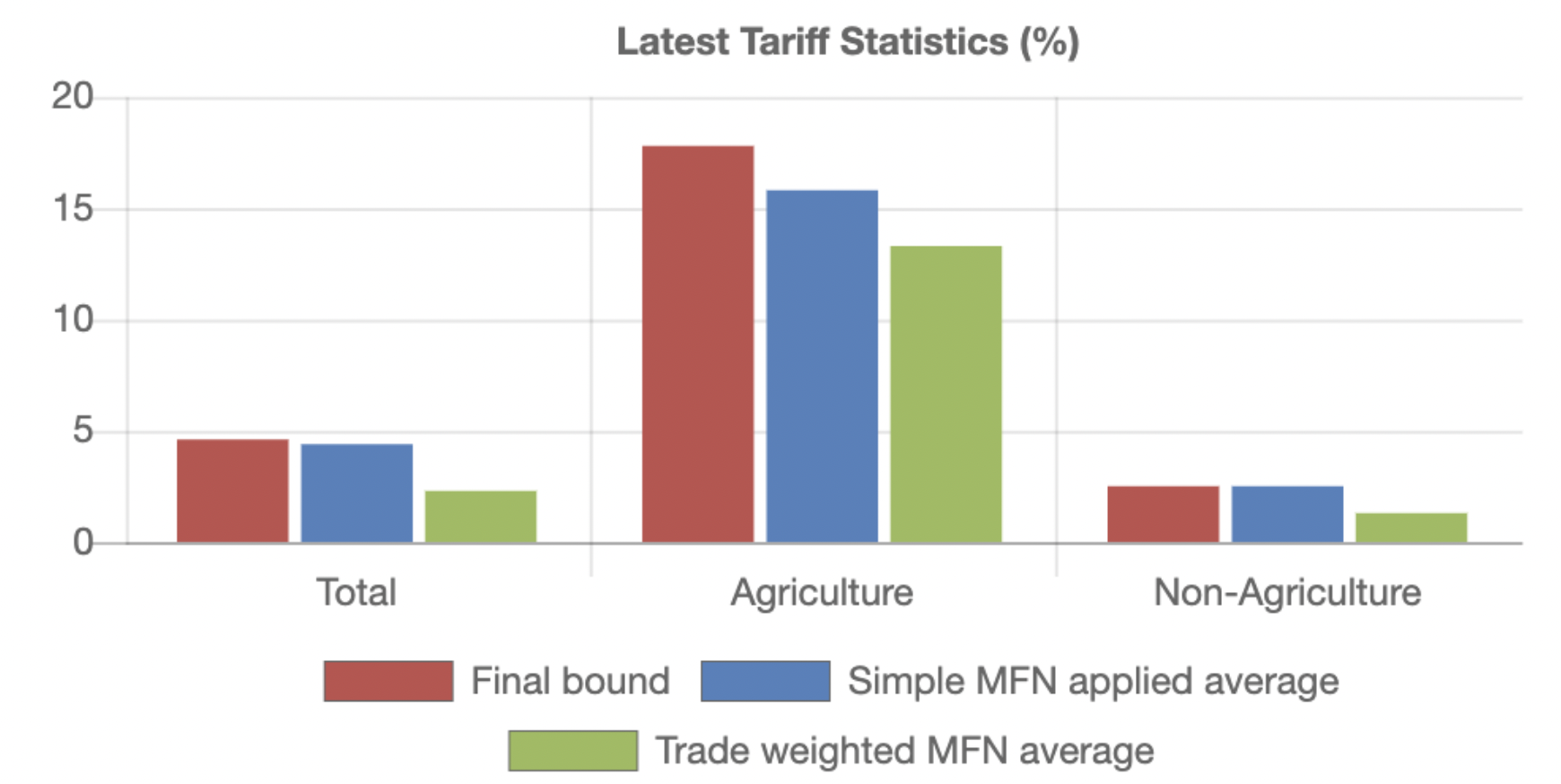 Class 10:  Policies and Institutions: National, Other
35
[Speaker Notes: https://www.wto.org/english/thewto_e/countries_e/japan_e.htm]
Disputes Involving Japan per WTO
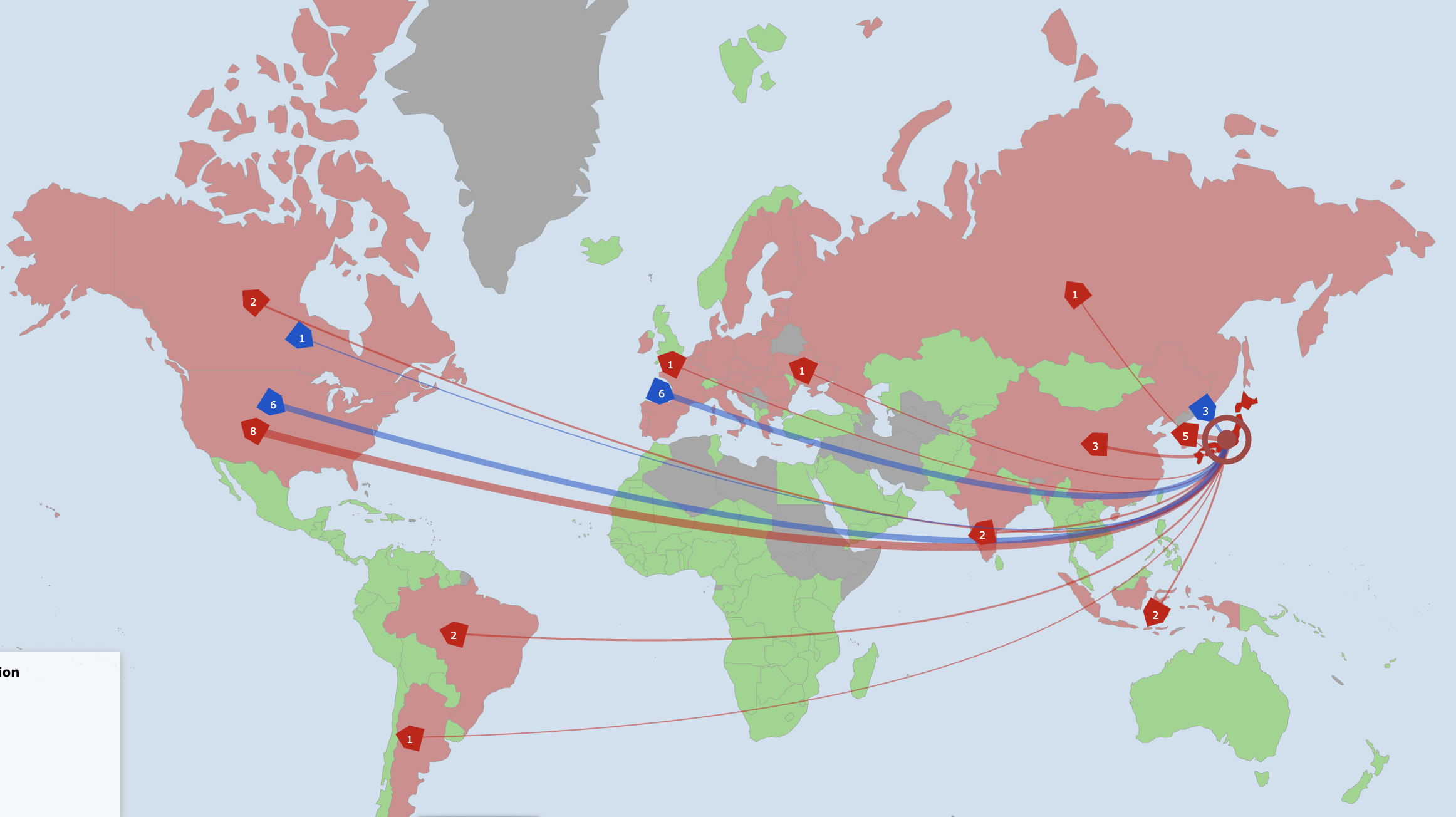 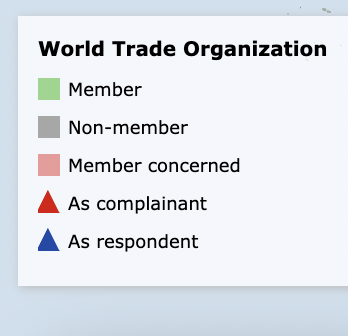 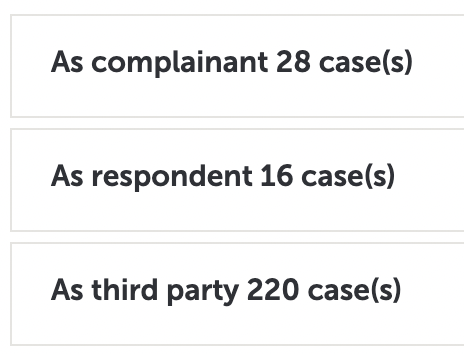 Class 10:  Policies and Institutions: National, Other
36
Japan
Disputes at WTO in 2020-21:  Respondent	Complainant
DS601: China — Anti-Dumping measures on stainless steel products from Japan
In consultations on 11 June 2021
DS594: Korea — Measures Affecting Trade in Commercial Vessels (second complaint) (Japan)
In consultations on 31 January 2020
Class 10:  Policies and Institutions: National, Other
37
[Speaker Notes: Gabel, Matthew J., “European Union,” Encyclopedia Britanica, 2020.
https://www.britannica.com/topic/European-Union/The-Maastricht-Treaty]
Pause for Discussion
Class 10:  Policies and Institutions: National, Other
38
Questions
From Jackson:
Why is Japan a less complicated country than the US and EU for understanding its interaction with international trade law and negotiations?

From METI: 
What is METI’s “general rule”? 
What are some of the exceptions to free trade that they base their trade controls on? 
What are some of the things that METI does?
Class 10:  Policies and Institutions: National, Other
39
Questions on Japan’s“Trade Policy Review 2020”
What seem to be the biggest changes in trade policy during the 2017-20 period reported here?
Which sectors are the largest in Japan?
How large are Japan’s tariffs?
Does Japan use tariff-rate quotas?
What change has Japan made that may be most criticized by others?
Class 10:  Policies and Institutions: National, Other
40
Outline
European Union
Japan
China
Other
Class 10:  Policies and Institutions: National, Other
41
China
Part of government dealing with trade
MOFCOM = Ministry of Commerce
Mission: To draft the laws and regulations governing foreign trade
Class 10:  Policies and Institutions: National, Other
42
China Tariffs per WTO
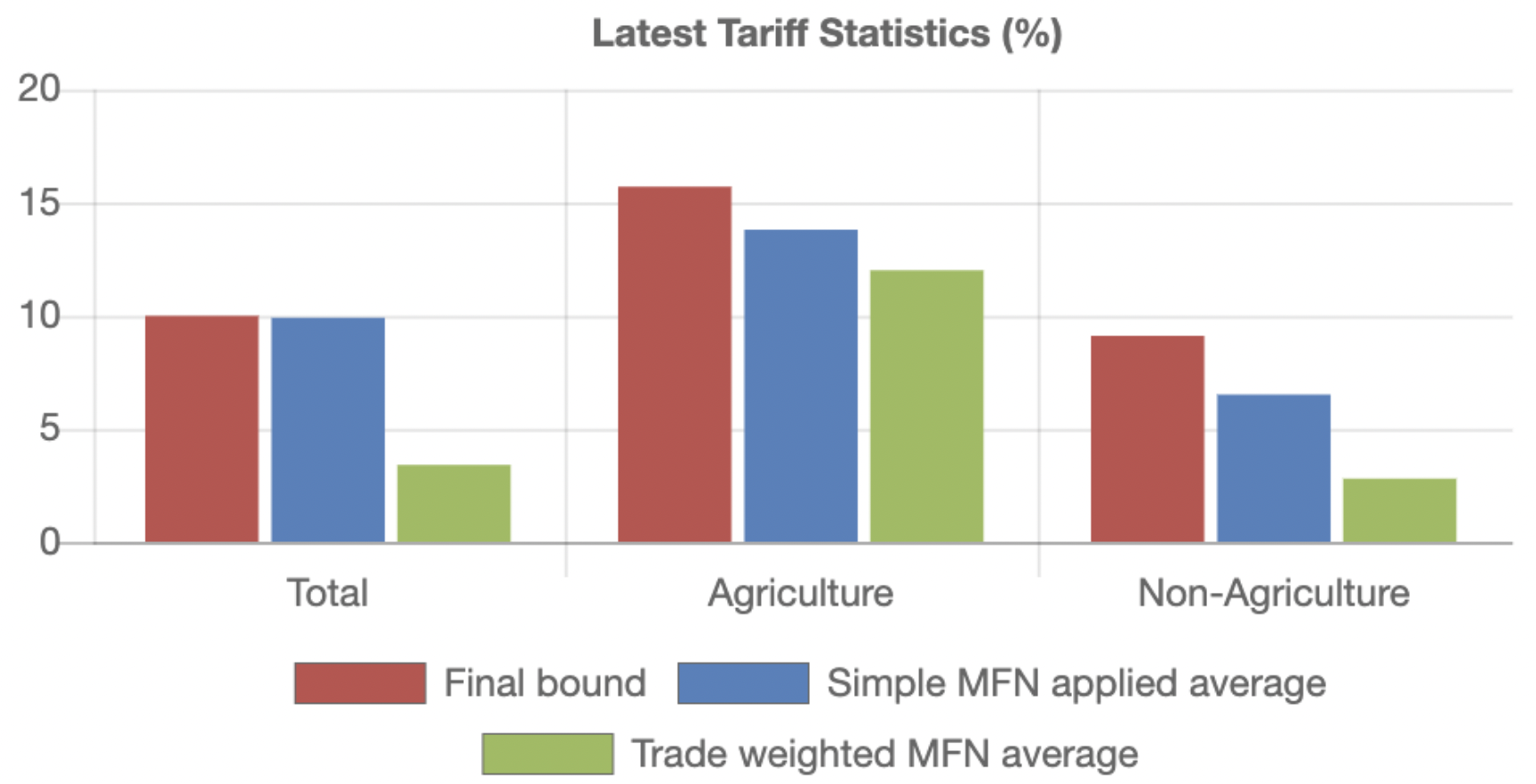 Class 10:  Policies and Institutions: National, Other
43
[Speaker Notes: https://www.wto.org/english/thewto_e/countries_e/china_e.htm]
Disputes Involving China per WTO
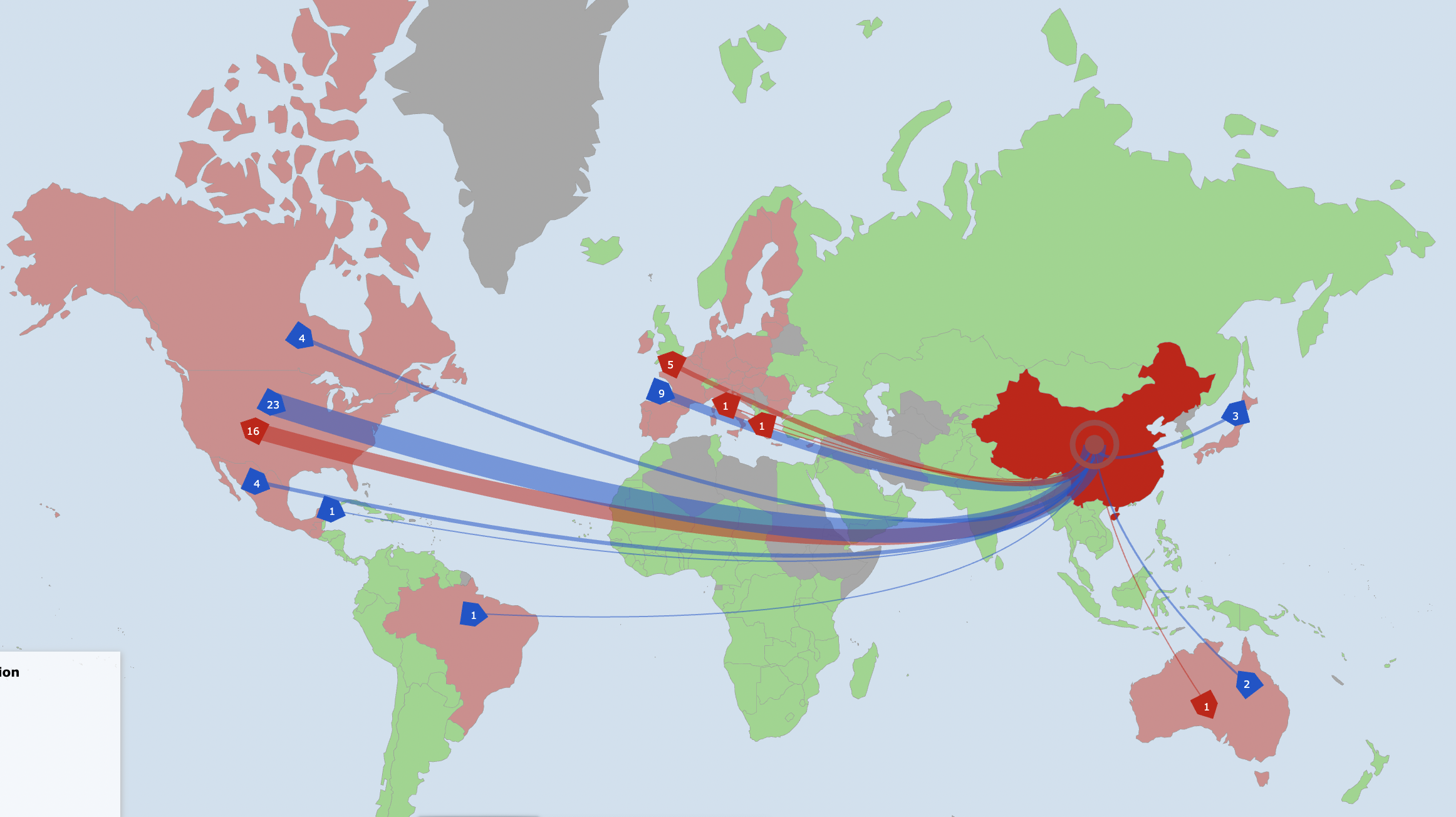 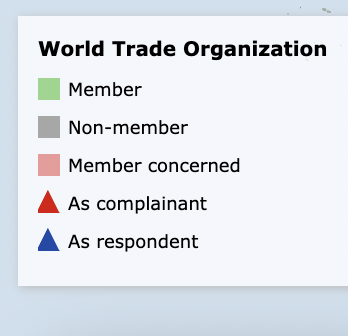 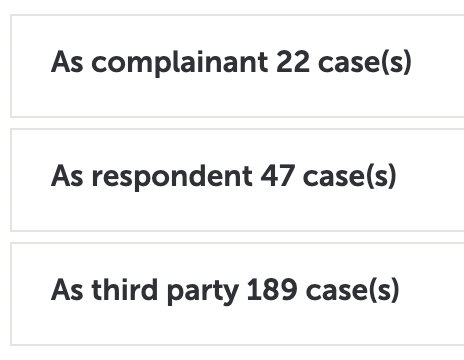 Class 10:  Policies and Institutions: National, Other
44
[Speaker Notes: https://www.wto.org/english/tratop_e/dispu_e/dispu_maps_iframe_e.htm?country_selected=CHN&sense=e]
China
Disputes at WTO in 2020-21:  Respondent	Complainant
DS603: Australia — Anti-Dumping and Countervailing Duty Measures on Certain Products from China
In consultations on 24 June 2021
DS602: China — Anti-Dumping and Countervailing Duty Measures on Wine from Australia
In consultations on 22 June 2021
DS601: China — Anti-Dumping measures on stainless steel products from Japan
In consultations on 11 June 2021
DS597: United States — Origin Marking Requirement (from Hong Kong, China)
Panel composed on 29 April 2021
Class 10:  Policies and Institutions: National, Other
45
[Speaker Notes: Gabel, Matthew J., “European Union,” Encyclopedia Britanica, 2020.
https://www.britannica.com/topic/European-Union/The-Maastricht-Treaty]
Pause for Discussion
Class 10:  Policies and Institutions: National, Other
46
Questions on China’s“Trade Policy Review 2018”
How had (as of this 2018 report) China’s GDP growth rate changed?  How had its current account surplus changed? 
Did the government intend to eliminate State Owned Enterprises? 
How, if at all, does China manage inward foreign direct investment? 
Does China require technology transfer by foreign investors?
Class 10:  Policies and Institutions: National, Other
47
Questions on “Trade Policy Review 2018” continued
How high are China’s tariffs?
What is China’s policy regarding trade in garbage (solid waste)?
What other forms of trade policy does China have besides tariffs?
Class 10:  Policies and Institutions: National, Other
48
Outline
European Union
Japan
China
Other
Class 10:  Policies and Institutions: National, Other
49
Other
United Kingdom
Department for International Trade
Minister of State for Trade:  Penny Mordaunt since September 2021
Trade Secretary:  Anne-Marie Trevelyan since September 2021
“Secretary of State for International Trade”
UK Trade Remedies Authority
Handles AD, CVD, and Safeguards
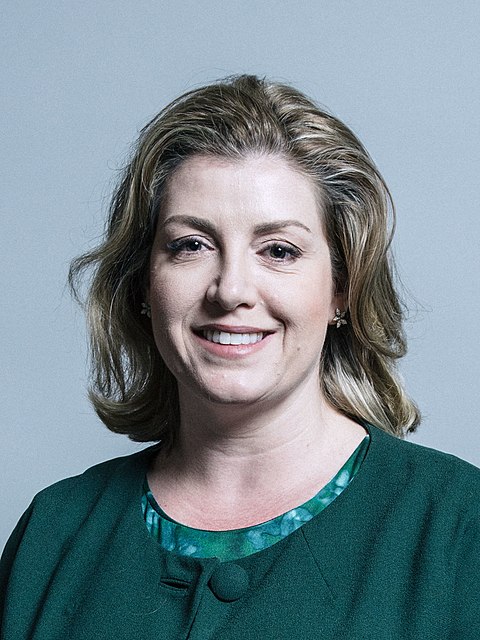 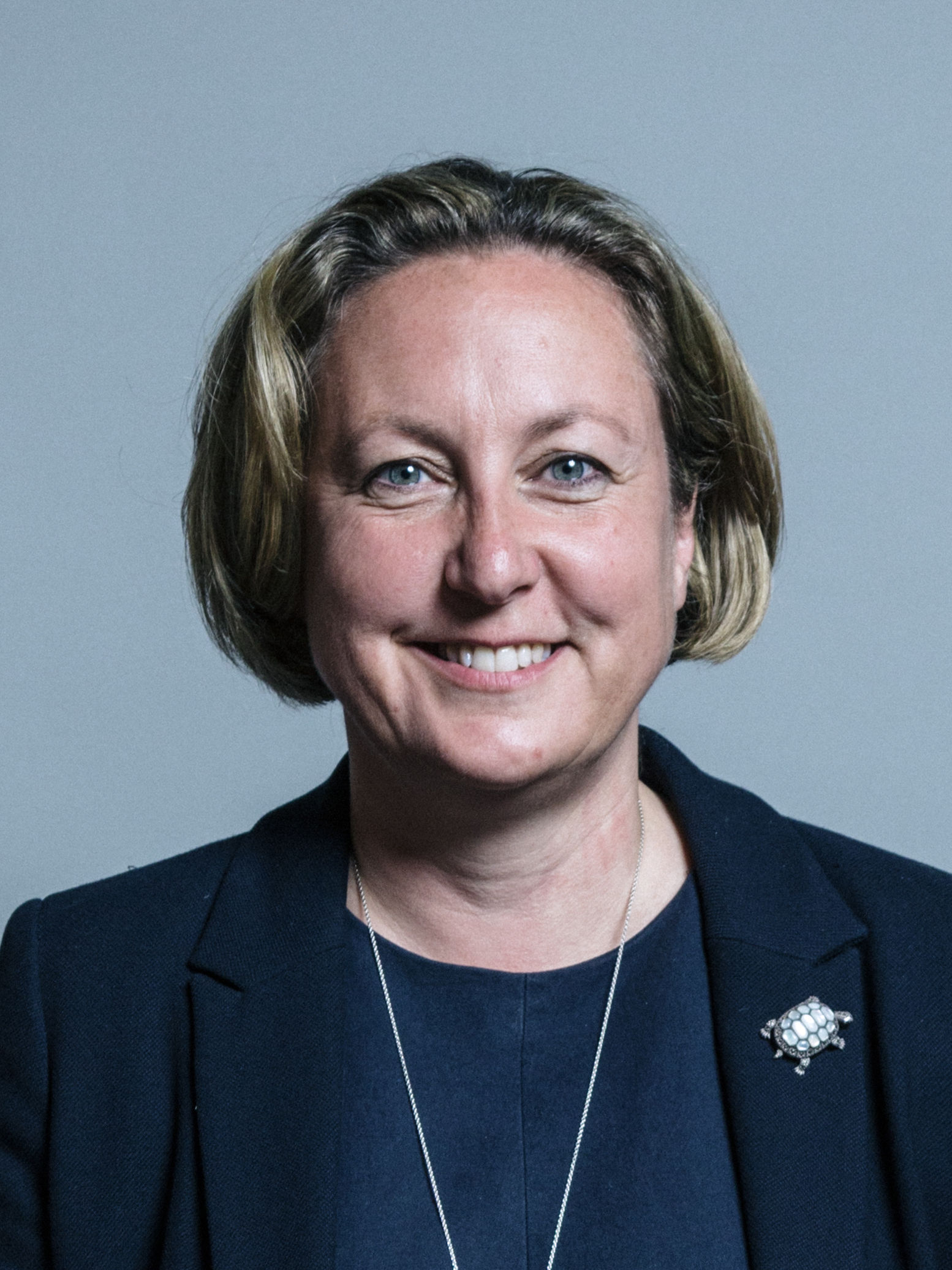 Class 10:  Policies and Institutions: National, Other
50
Other
Australia
Minister for Trade, Tourism and Investment 
Senator the Hon Dan Tehan since 2020
Anti-Dumping Commission
Handles ADD & CVD
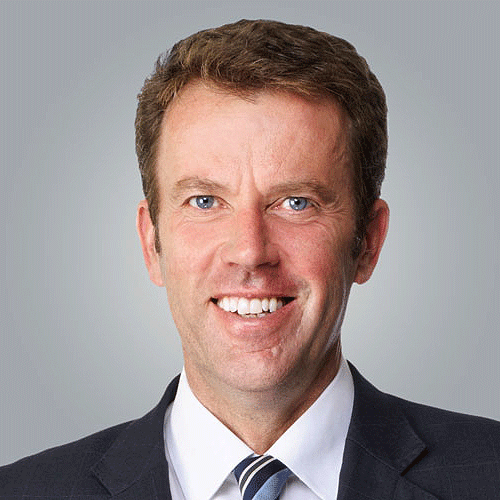 Class 10:  Policies and Institutions: National, Other
51
Other
Switzerland
Federal Department of Economic Affairs, Education and Research
Headed by Guy Parmelin since 2019
(Now also President)
Does not use ADD, CVD, safeguards, or quotas
Has many FTAs, including with EU
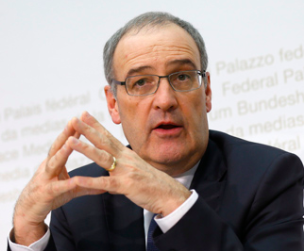 Class 10:  Policies and Institutions: National, Other
52
Other
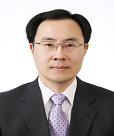 South Korea
Ministry of Trade, Industry, and Energy
Minister:  Moon Sung Wook
Since May 2021
Minister for Trade:  Yeo Han-koo
Since August 2021
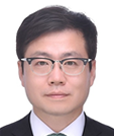 Class 10:  Policies and Institutions: National, Other
53
Other
Trade Ministers:
Afghanistan:  Ministry of Commerce and Industry, Anwar-Ul-Haq Ahady 2010-21
Argentina:  Ministry of Productive Development, Matías Kulfas since 10 Dec 2019
Indonesia:  Ministry of Trade, Muhammad Lutfi since 2020
Dominican Republic:  Minister of Foreign Affairs, Roberto Álvarez Gil
Class 10:  Policies and Institutions: National, Other
54
Class 10:  Policies and Institutions: National, Other
55